Order of Operations with Integers Maze: Make your way through the maze, you will complete 10 questions.
5 + 6 (2) -8 ÷ 4
Start
0
49
-4
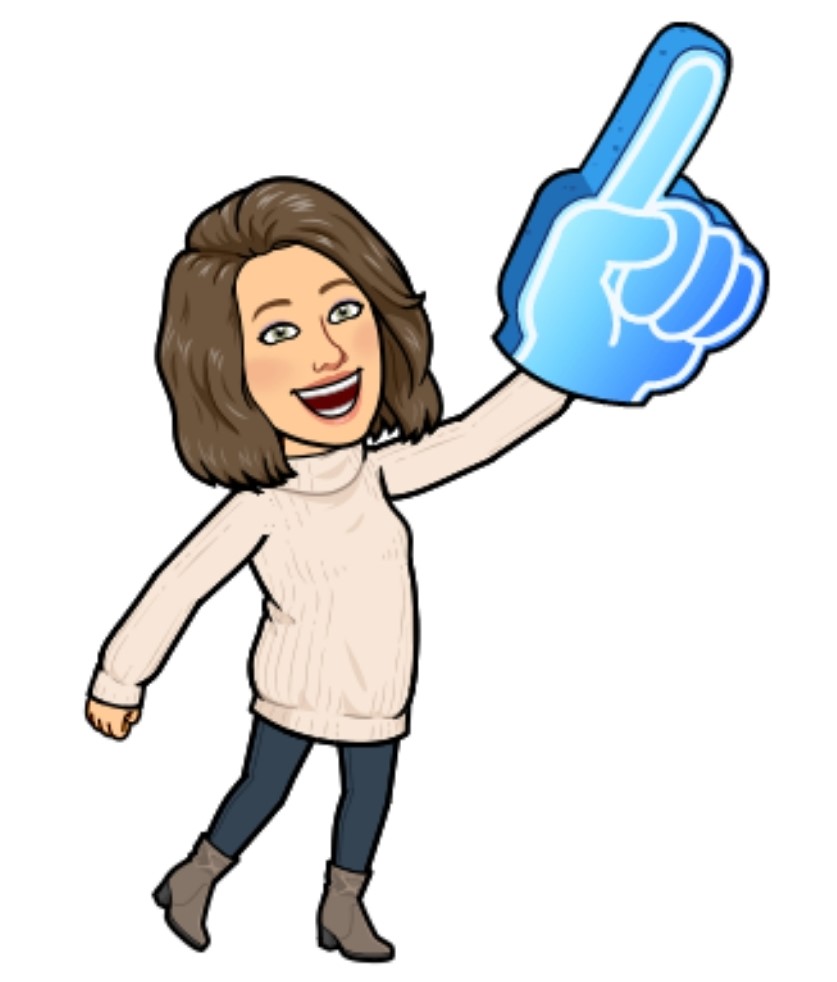 74
-216
6
22
19
15
-30
-24 – 45 ÷ 5 + 3
-36
132
24
28
14
-4
-30
26
-33
-42
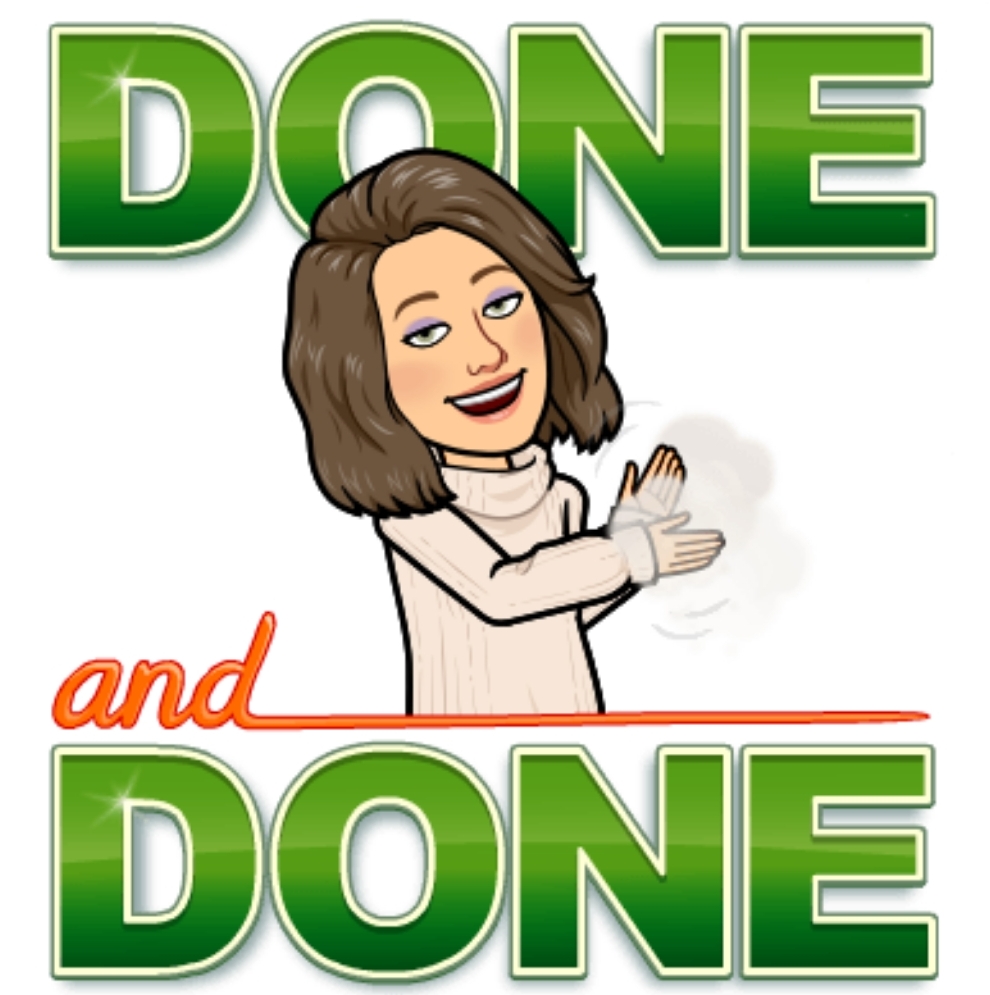 10
88
38